Explanatory note “Practical guide for indoor workplace lighting”NBN EN 12464-1
Wouter Wissink
IBE-BIV Seminar 28 September 2023
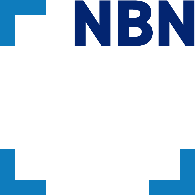 MET DE STEUN VAN
AVEC LE SOUTIEN DU
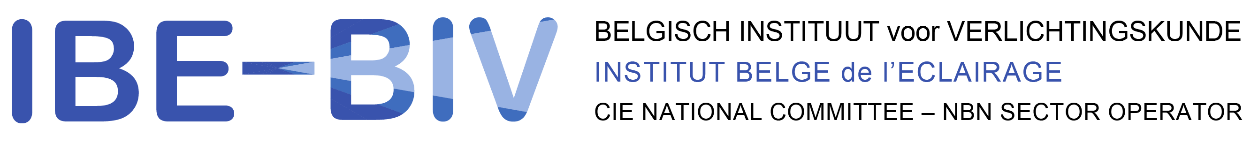 Herziening:
Aanvullende eisen m.b.t. 
visueel comfort
NBN EN 12464-1: Lighting of work places –Part 1: Indoor work places
Modifications:
Complementary requirements:
visual comfort
2021
2011
2003
-reflections background
-walls and ceilings
-handling of calculation and measurement points in a room
-additional requirements relating to glare
-hogere lichtbehoefte eist
-aandacht menselijke visuele behoeften 
-flikker en stroboscopische effecten
-eisen voor de verlichting van werkplekken 
-technische ontwikkelingen van leds
-extra toelichting verblinding
-invloed licht op visuele prestaties & welzijn
[Speaker Notes: Aanvullende eisen visueel comfort 2011: 
-minimumeisen aan verlichtingsniveau in de rest van de ruimte naast het taakgebied en directe omgeving. Zoals aanbevelingen reflecties. 
-aanbevelingen reflecties wanden en plafonds
-hanteren van reken en meetpunten in een ruimte
-aanvullende eisen met betrekking tot verblinding

Herziening 2021:
-extra advies lichtopbrengst indien de omgeving een hogere lichtbehoefte eist
-aandacht menselijke visuele behoeften 
-flikker en stroboscopische effecten
-eisen voor de verlichting van werkplekken om alle visuele taken uit te kunnen voeren, zijn opgesteld in directe relatie met de ruimte waarin deze worden uitgevoerd.
-er is rekening gehouden met de technische ontwikkelingen van leds die inmiddels de belangrijkste lichtbron geworden zijn.]
NBN EN 12464-1: Lighting of work places –Part 1: Indoor work places
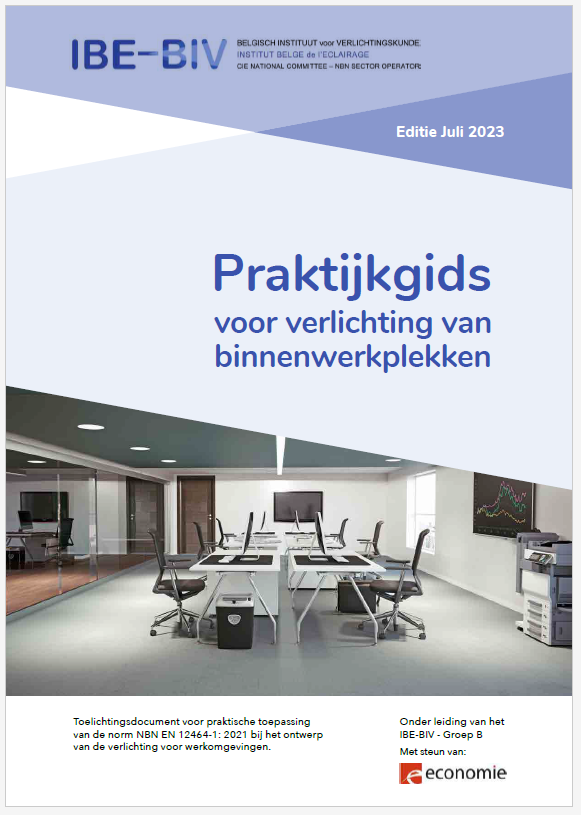 Modifications:
Complementary requirements:
visual comfort
Revision:
Complementary requirements:
visual comfort
2011
2021
2003
-reflections background
-walls and ceilings
-handling of calculation and measurement points in a room
-additional requirements relating to glare
-higher light requirements
-attention human visual needs 
-flicker and stroboscopic effects
-requirements for workplace lighting 
-additional explanation of glare
-influence of light on visual performance & well-being
[Speaker Notes: Aanvullende eisen visueel comfort 2011: 
-minimumeisen aan verlichtingsniveau in de rest van de ruimte naast het taakgebied en directe omgeving. Zoals aanbevelingen reflecties. 
-aanbevelingen reflecties wanden en plafonds
-hanteren van reken en meetpunten in een ruimte
-aanvullende eisen met betrekking tot verblinding

Herziening 2021:
-extra advies lichtopbrengst indien de omgeving een hogere lichtbehoefte eist
-aandacht menselijke visuele behoeften 
-flikker en stroboscopische effecten
-eisen voor de verlichting van werkplekken om alle visuele taken uit te kunnen voeren, zijn opgesteld in directe relatie met de ruimte waarin deze worden uitgevoerd.
-er is rekening gehouden met de technische ontwikkelingen van leds die inmiddels de belangrijkste lichtbron geworden zijn.]
Task area and light distribution within a space
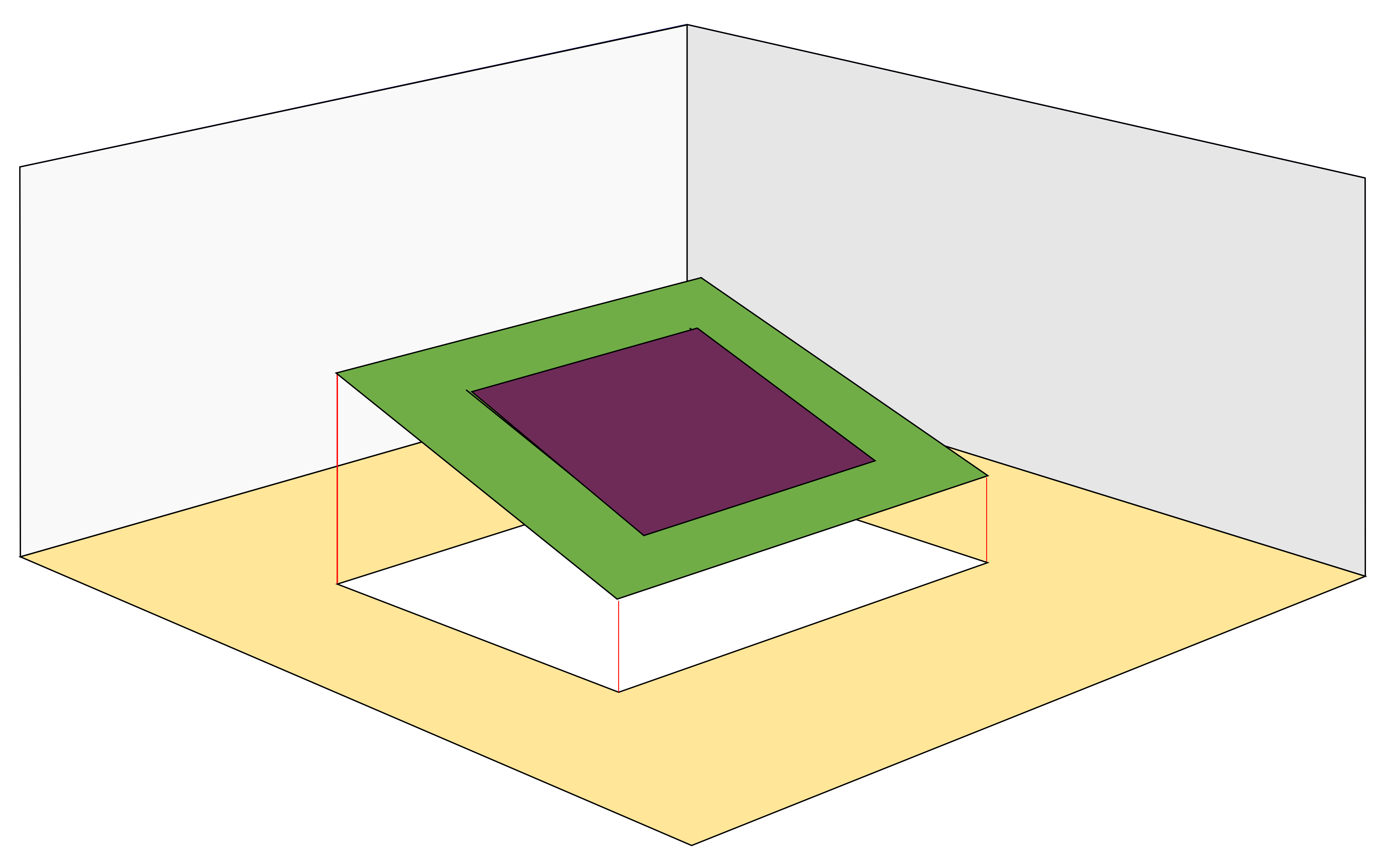 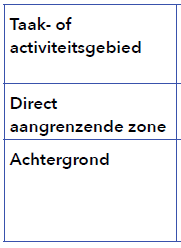 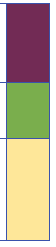 Visual tasks
Task or 
Area of activity
Min. 50cm around task area
directly adjacent 
area
Min. 3m around adjacent zone
background
Work surfaces mostly simple: offices
Difficult with 
moving operations
Horizontal, vertical or inclined surfaces
NBN EN 12464-1: Lighting of work places –Part 1: Indoor work places
Revision:
Complementary requirements:
visual comfort
Modifications:
Complementary requirements:
visual comfort
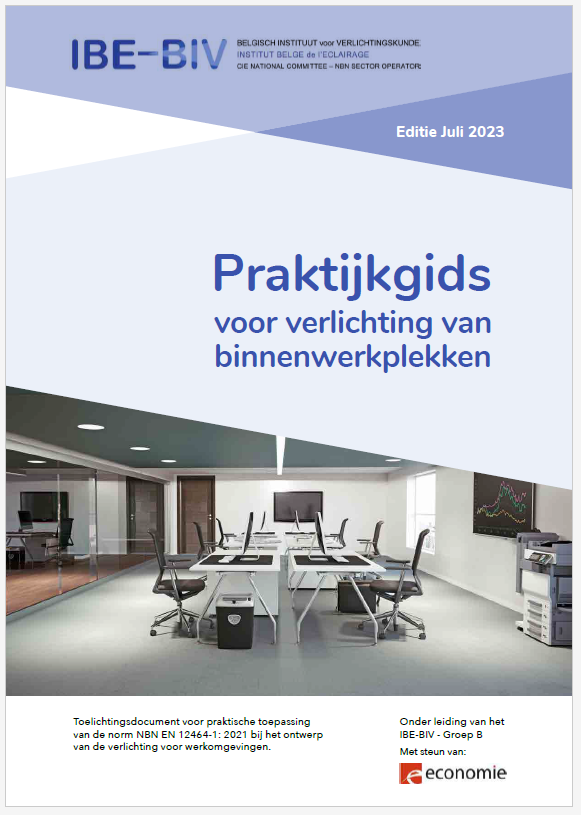 2011
2021
2003
-reflections background
-walls and ceilings
-handling of calculation and measurement points in a room
-additional requirements relating to glare
-higher light requirements
-attention human visual needs 
-flicker and stroboscopic effects
-requirements for workplace lighting 
-additional explanation of glare
-influence of light on visual performance & well-being
[Speaker Notes: Aanvullende eisen visueel comfort 2011: 
-minimumeisen aan verlichtingsniveau in de rest van de ruimte naast het taakgebied en directe omgeving. Zoals aanbevelingen reflecties. 
-aanbevelingen reflecties wanden en plafonds
-hanteren van reken en meetpunten in een ruimte
-aanvullende eisen met betrekking tot verblinding

Herziening 2021:
-extra advies lichtopbrengst indien de omgeving een hogere lichtbehoefte eist
-aandacht menselijke visuele behoeften 
-flikker en stroboscopische effecten
-eisen voor de verlichting van werkplekken om alle visuele taken uit te kunnen voeren, zijn opgesteld in directe relatie met de ruimte waarin deze worden uitgevoerd.
-er is rekening gehouden met de technische ontwikkelingen van leds die inmiddels de belangrijkste lichtbron geworden zijn.]
Work surfaces mostly simple: offices
Difficult with 
moving operations
Horizontal, vertical or inclined surfaces
Task area, only one well defined visual task
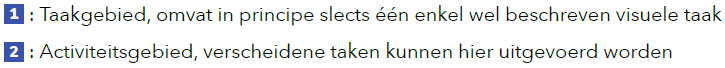 Area of activity, several tasks can be performed here
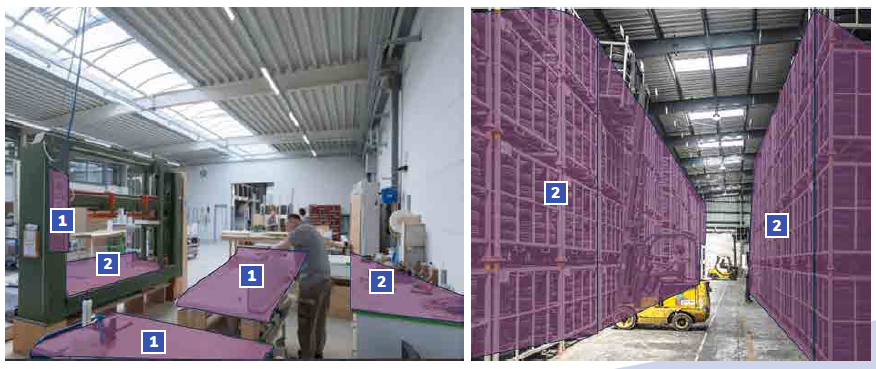 INDUSTRIAL ACTIVITIES
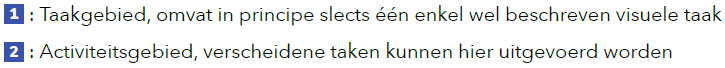 OFFICE ENVIRONMENT
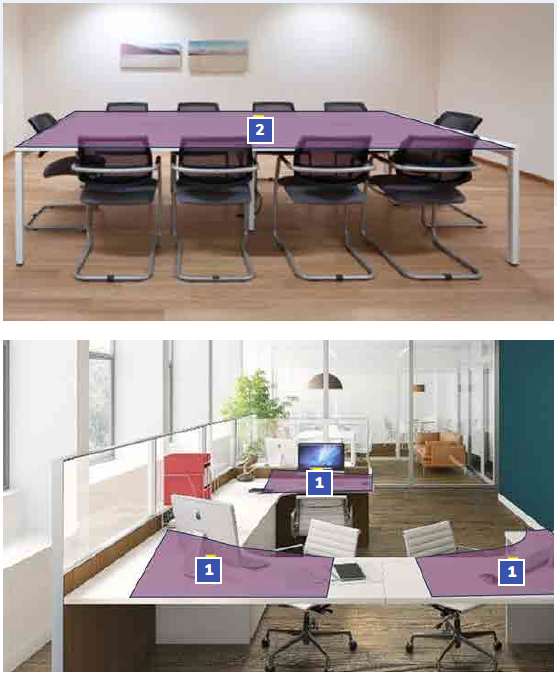 Task area, only one well defined visual task
OTHER SPACES
Area of activity, several tasks can be performed here
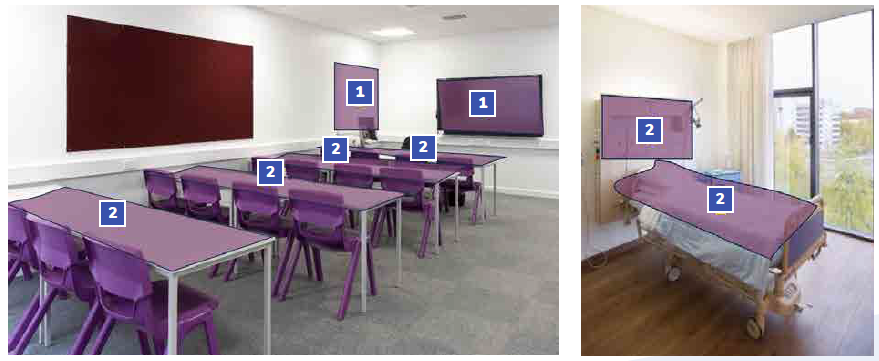 Criteria for each activity
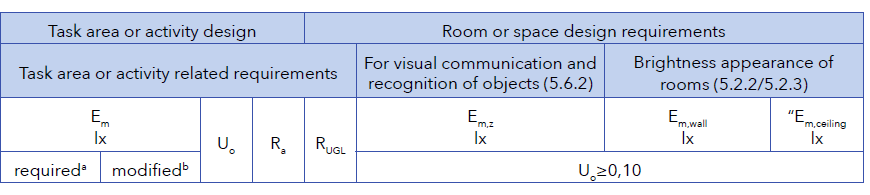 Visual comfort
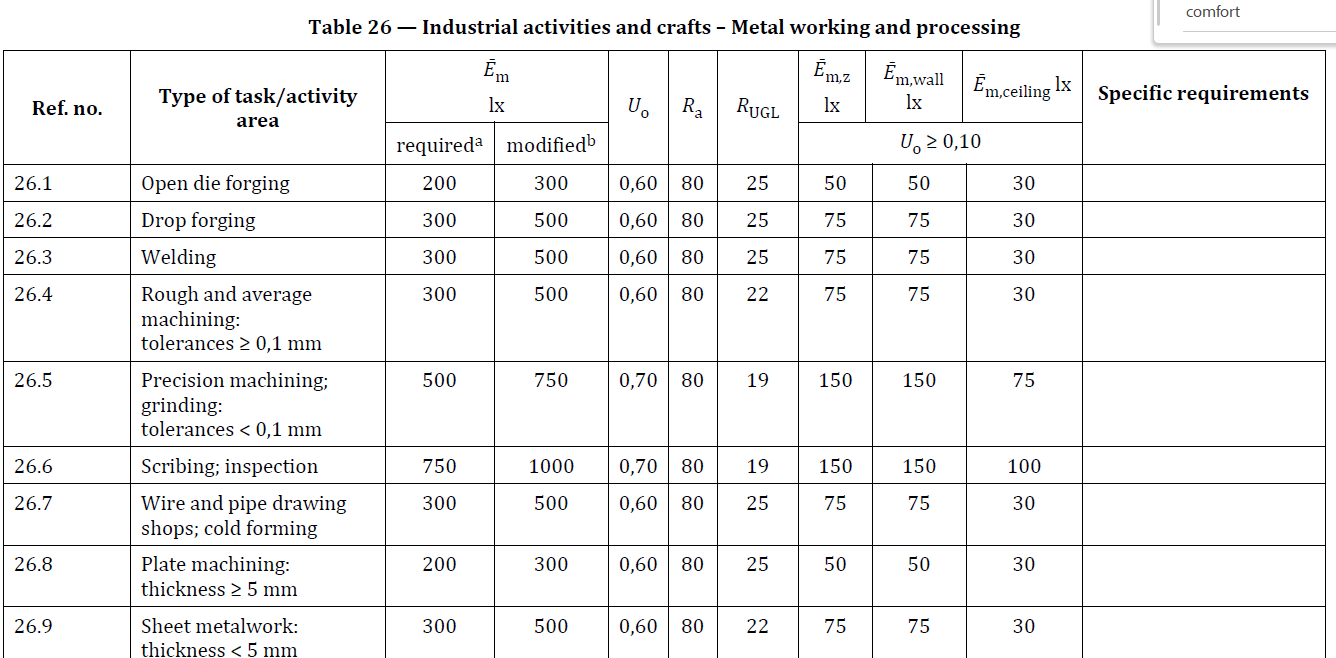 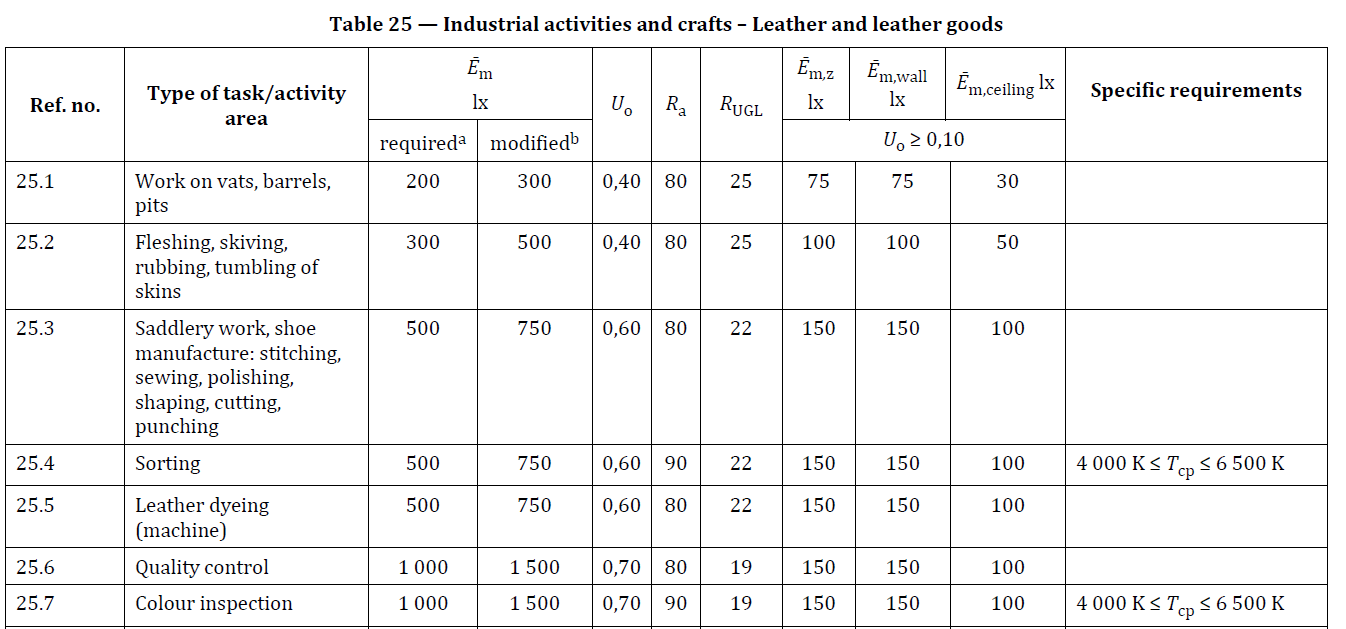 Visual performance
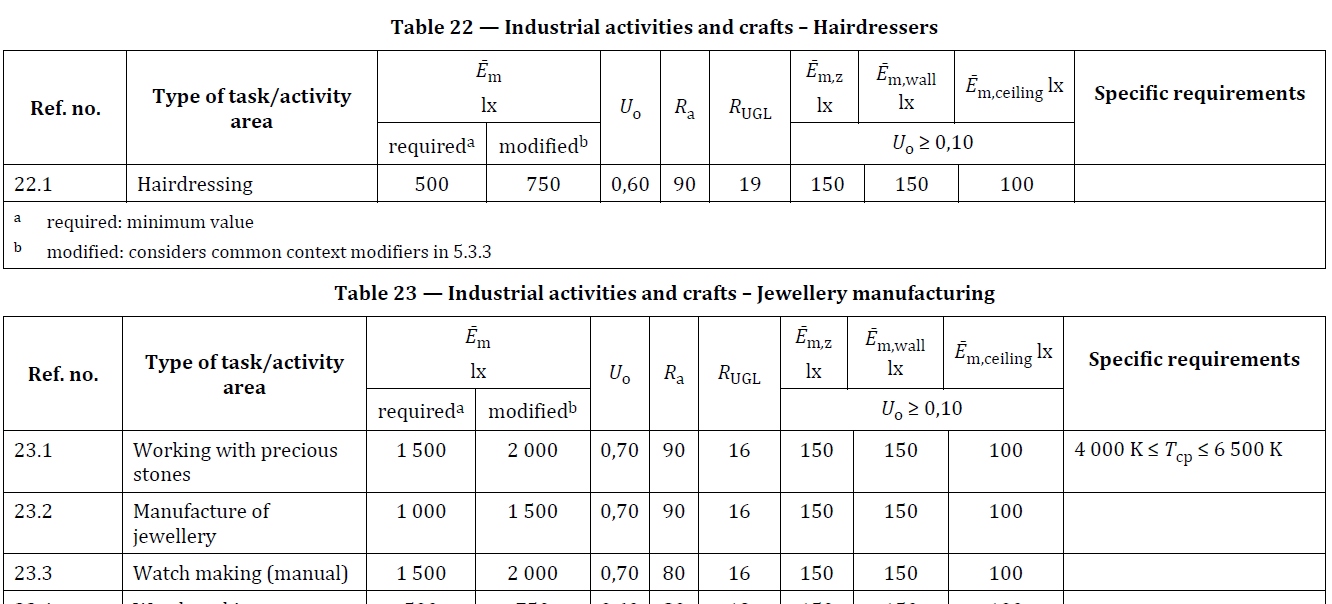 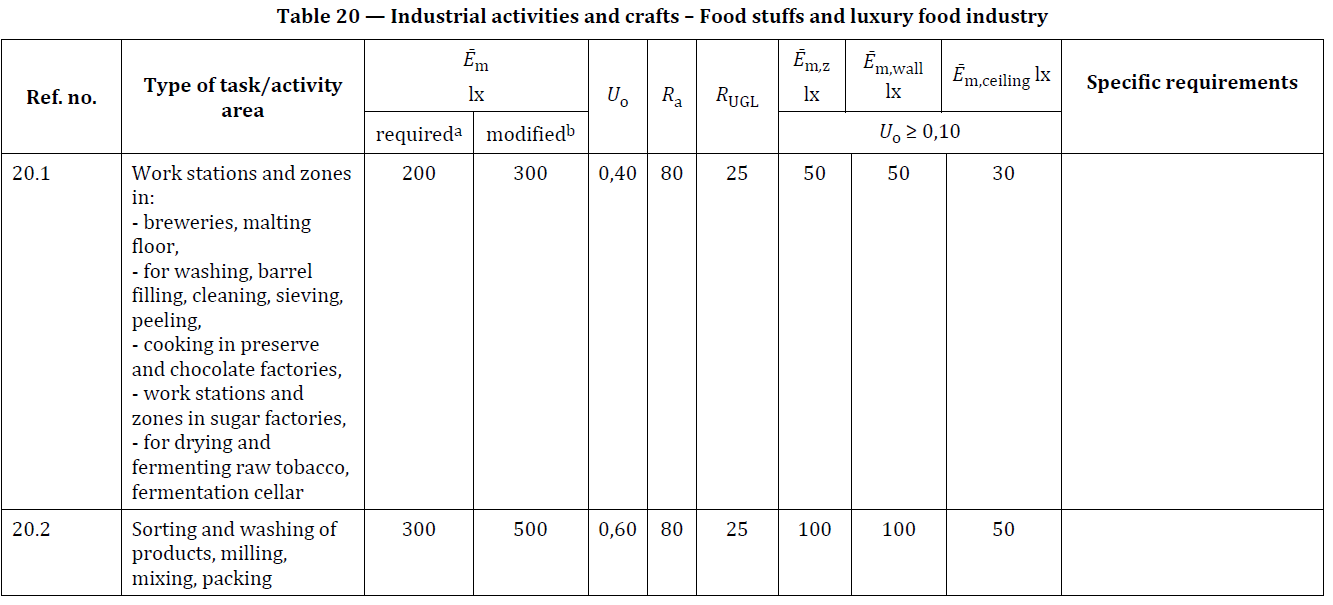 [Speaker Notes: Uo: gelijkmatigheid
Ra: kleurweergave index
RUGL: hinderlijke verblinding = Unified Glare Rating]
Practical example office application
20 – 30 – 50 – 75 – 150 – 200 – 300 – 500 – 750 – 1000 – 1500 – 2000 – 3000 – 5000 Lux
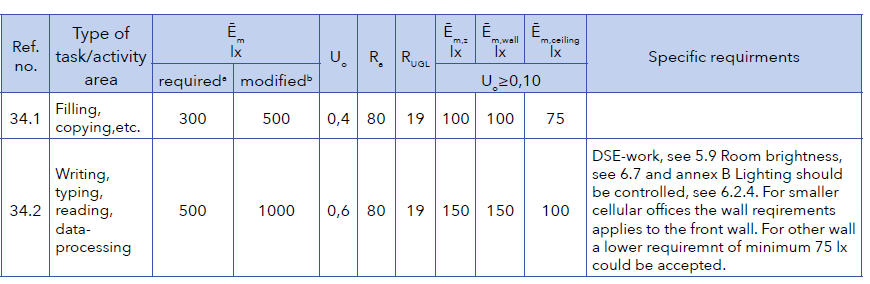 Applied scale according to the standard
High percentage of elderly: lighting intensity 1 step up
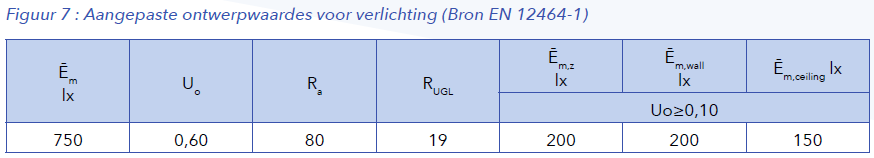 [Speaker Notes: Em,z: te behouden cylindrische verlichtingssterkte]
Lighting of a space
More accent to visual comfort
Vertical surfaces and ceiling affect how a space is perceived visually.




The color of a surface strongly influences its reflection properties
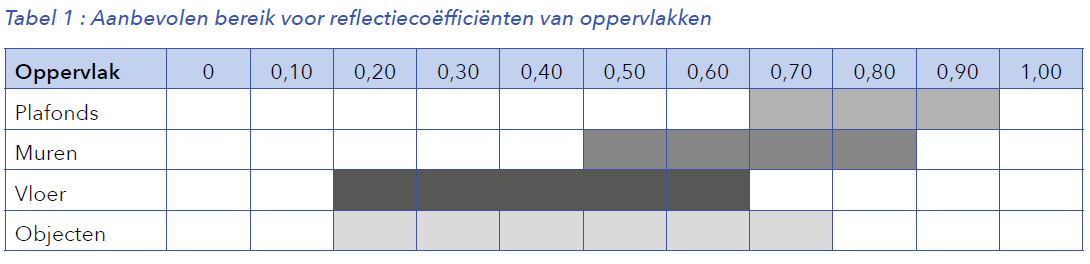 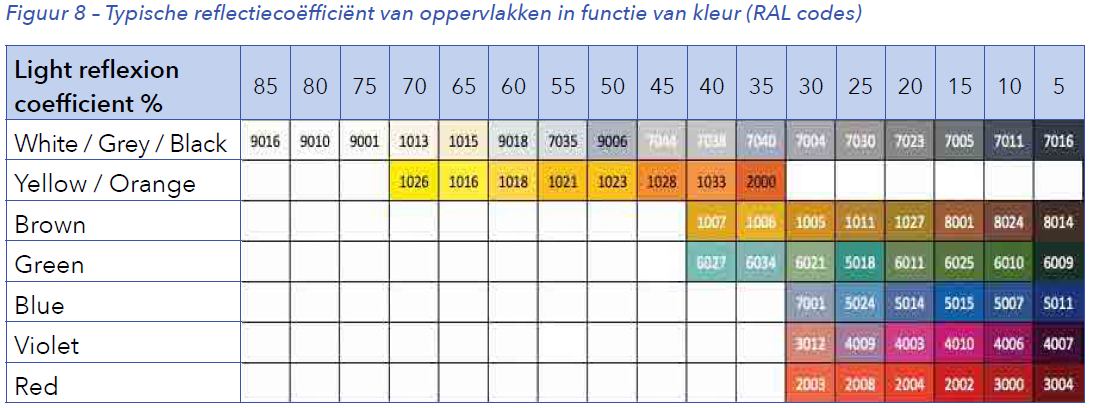 Light design
8 essential steps for the design process
Comprehensive maintenance factor section
Product independent/manufacturer
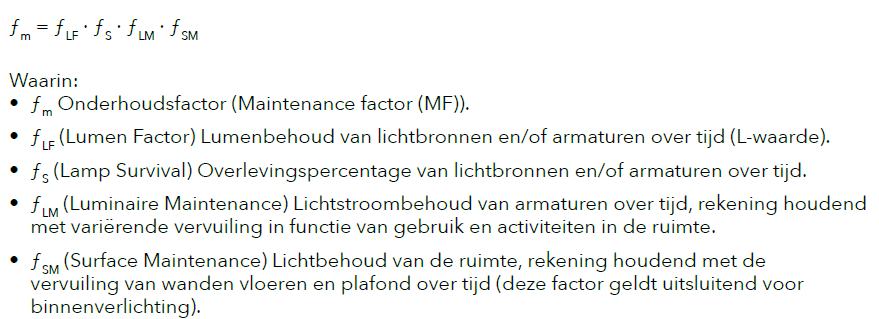 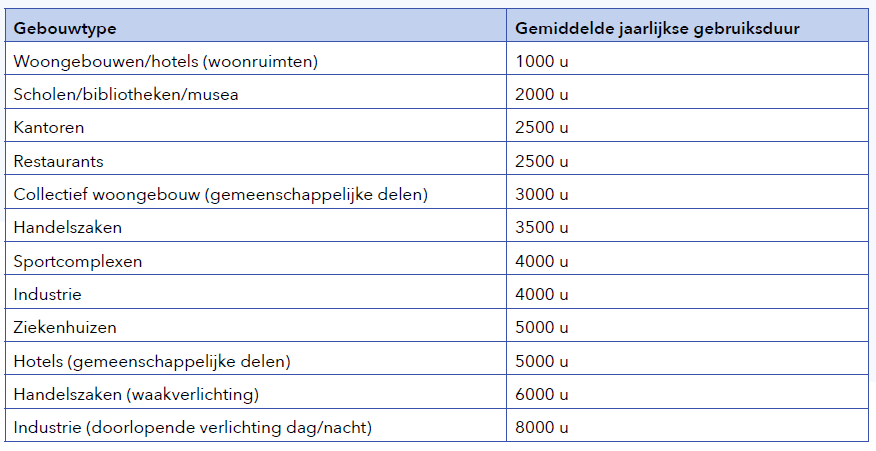 application-specific
Flicker and stroscopic effect
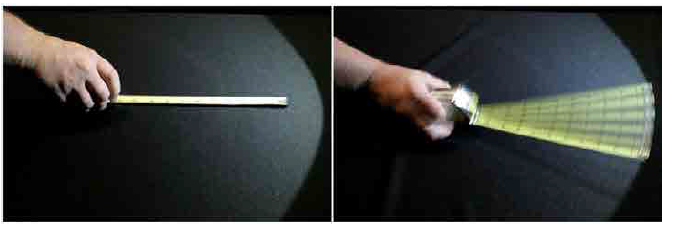 Explanation of difference flickering & stroboscopic 
Possible causes
Parameters for indication
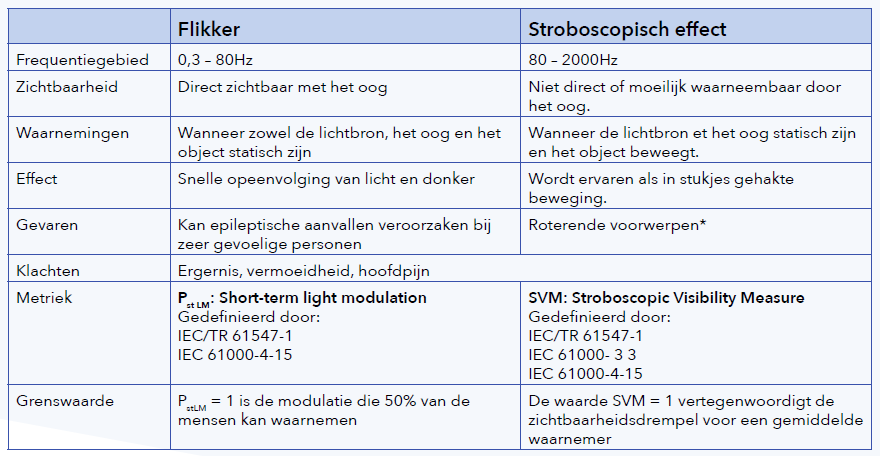 Evaluation and risk of glare
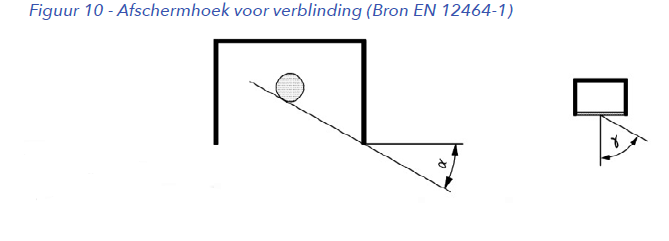 RUG-method: from 10 - 28
Lighting equipment configuration
Room characteristics
Perception position of users
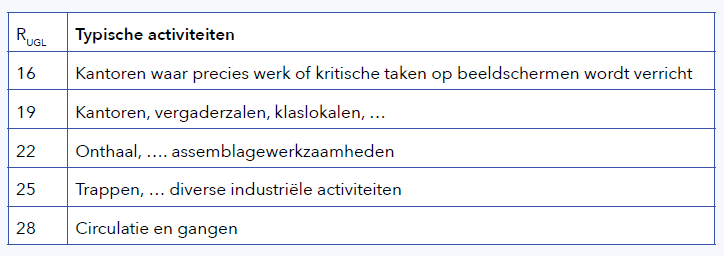 RUG is calculated by table method
usually provided by lighting manufacturers provided
Example setup table method
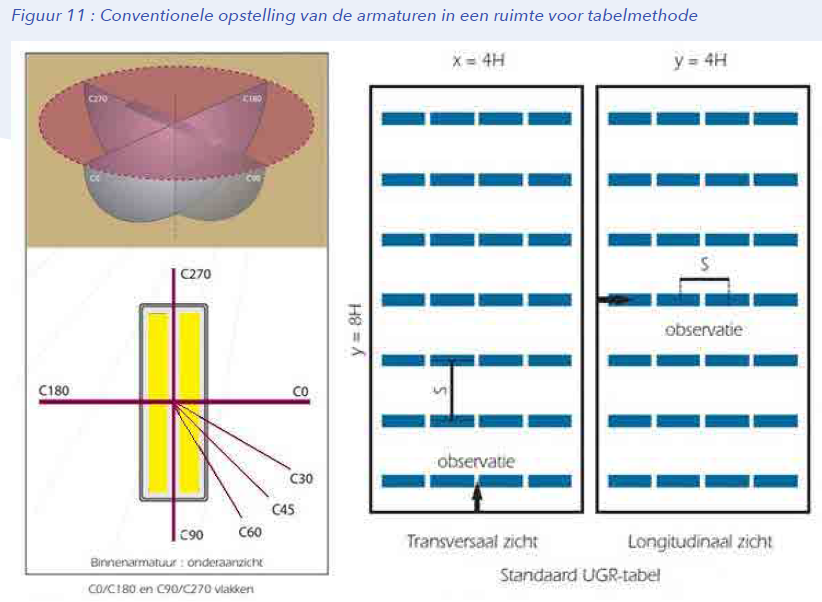 RUG table method does not work for:
Appliances asymmetric beam
Purely indirect component
Directional spotlights
Appliances very small or very large luminous surface area
H: distance height eyes and 
mounting surface fixtures
Last but not least…
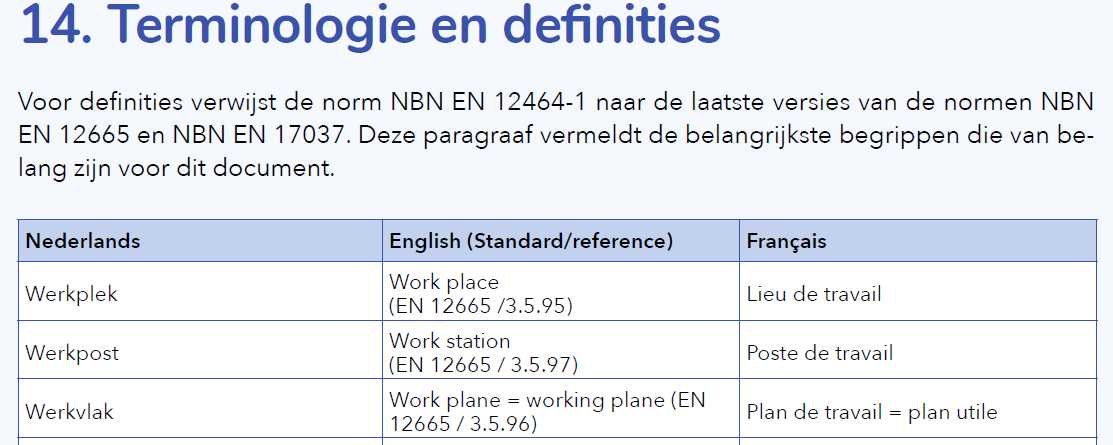 Easy, translations FR/NL for brochures, specifications, mailings....
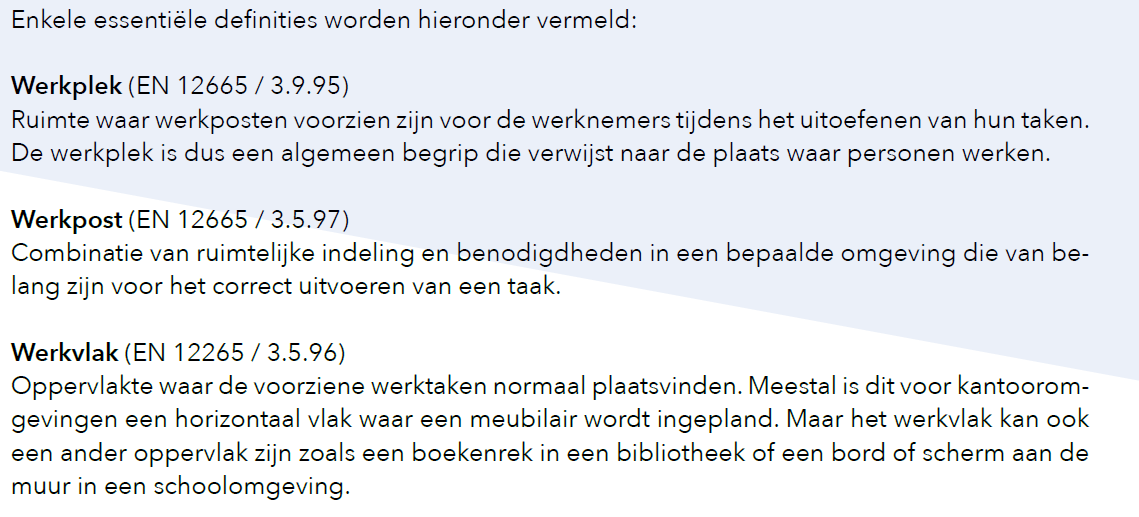 Essential definitions that can be referenced for
Thank you
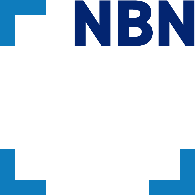 MET DE STEUN VAN
AVEC LE SOUTIEN DU